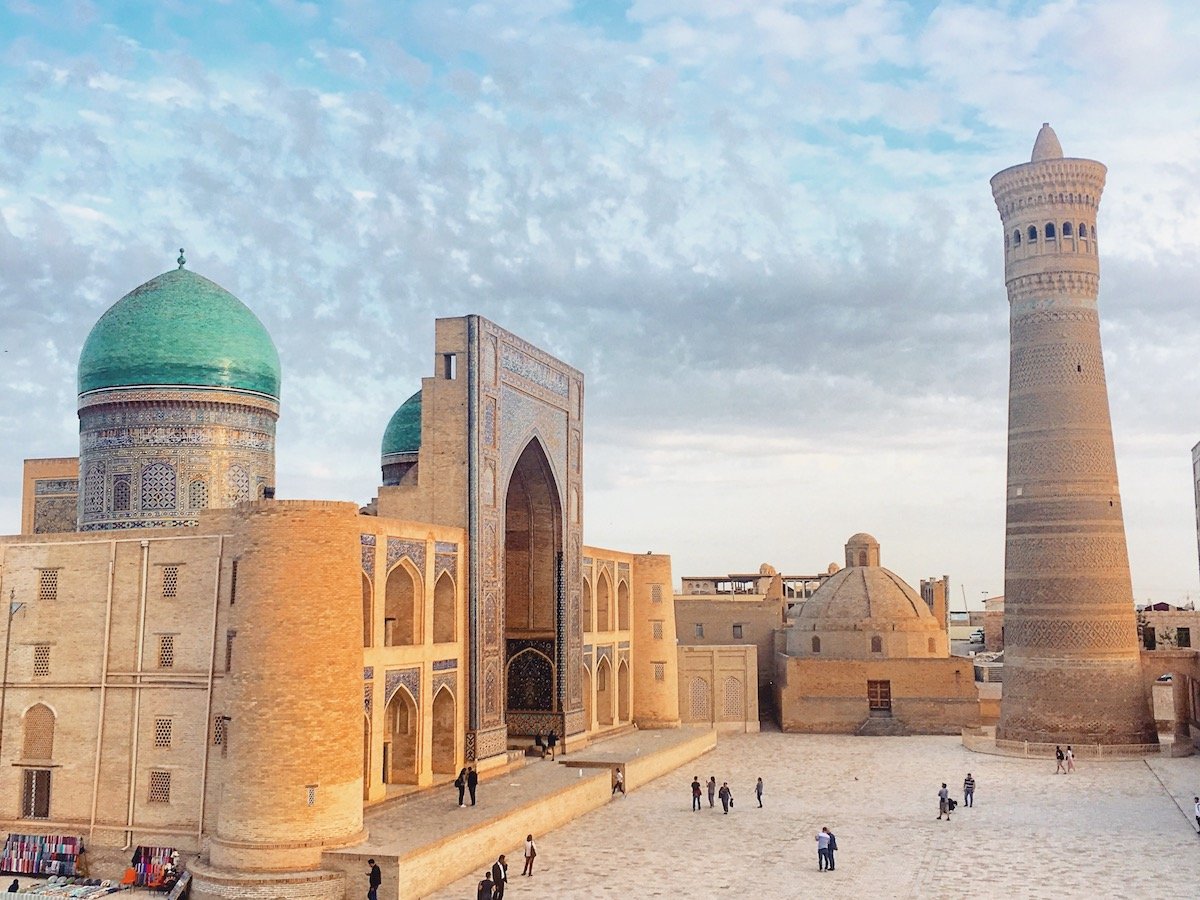 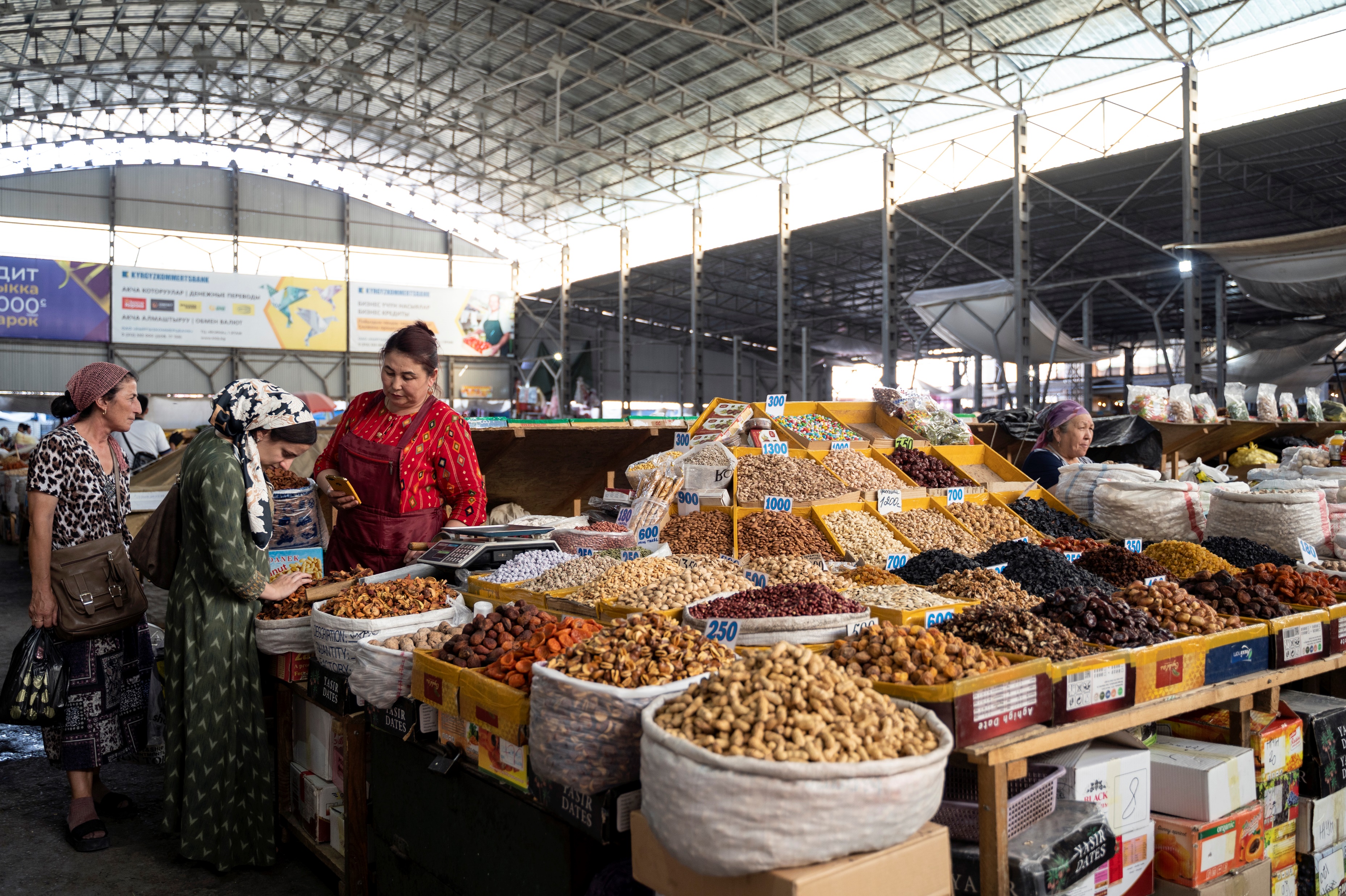 CAREC Spillovers from the War in Ukraine and Global Monetary Tightening
Placeholder for images
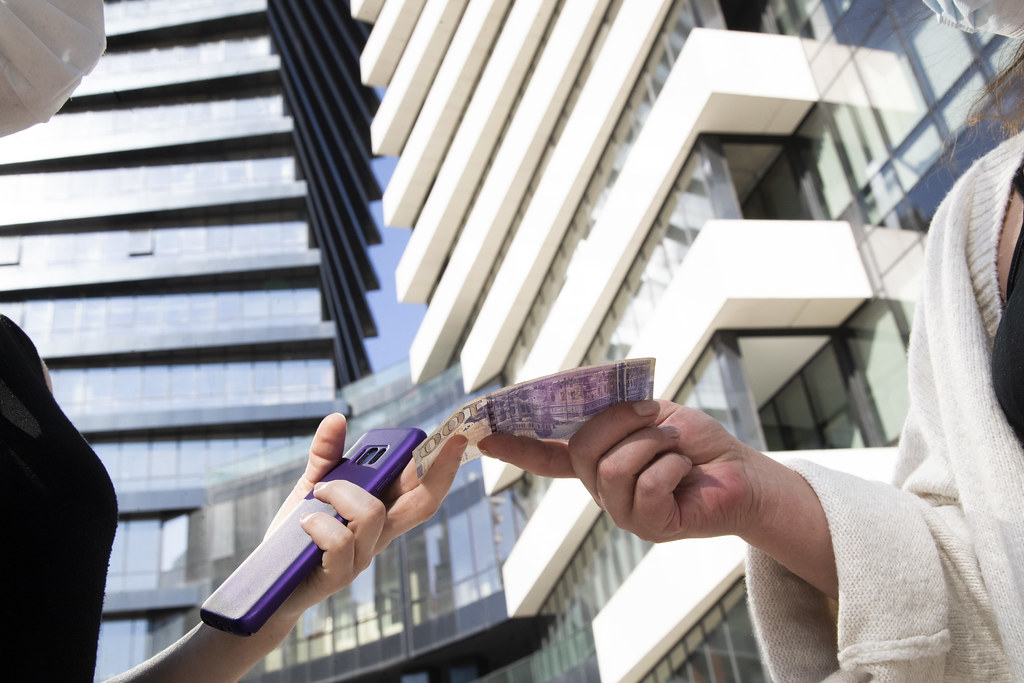 OCTOBER 4, 2022
Subir Lall
Deputy Director
Middle East and Central Asia Department
Countries emerging from the pandemic
with higher levels of debt
Growth surprised on the upside in the CCA
Inflation surged in 2021 driven by food prices
Pre-war: Economic recovery gained momentum despite challenges
General Government Debt
(Percent of GDP)
CCA: Mean Headline and Core Inflation
(Percent change, year over year)
CCA: Real GDP Growth, 2021
(Year-over-year percent change)
Sources: IMF WEO; and IMF staff calculations.
Sources: Haver Analytics; National Authorities; IMF, CPI database; and IMF staff calculations. 
Note: CAREC = Central Asia Regional Economic Cooperation. CAREC includes AFG, AZE, CHN, GEO, KAZ, KGZ, MNG, PAK, TJK, and UZB. Latest data: Feb. 2022.
Sources: IMF WEO; and IMF staff calculations.
Multifaceted spillovers from war are shaping the outlook
TRANSMISSION CHANNELS
Commodity and financial channels
Direct channels
Exports to Russia and Ukraine
CAREC OIs
Energy import dependence
Wheat and fertilizer import dependence
Remittances
CAREC OEs
Tourism
Banking and cross-border payments
Currency depreciation
Negative spillovers
Positive spillovers
Initial pressures on exchange rates abated somewhat
The region maintains positive growth momentum...
…with exports remaining strong.
So far, the fallout from the War in Ukraine seems to have been contained
Appreciation
Depreciation
Total Exports
(Year-on-year percent change)
CAREC: Exchange Rates
(LC/USD, percent change relative to end 2021)
CAREC: Economic Activity Indicators
(Average of year-on-year percent change)
Source: Haver (National Authorities).
Note: AZE and TKM have pegged exchange rates.
Source: Haver (National Authorities).
Source: Haver and National Authorities.
Note: All data are seasonally adjusted. Data for UZB, TJK, KGZ, MNG and PAK show industrial production. Data for KAZ show economic activity, and data for GEO and AZE show GDP flash estimates.
Inflation edged up across the region…
Monetary policy is on a tightening trend
…buoyed by food and commodity prices
Inflation is still an immediate concern
Headline CPI 
(Year-on-year percent change)
CCA: Food CPI 
(Year-on-year percent change)
CAREC: Monetary Policy Rate
(Percent)
Source: Country Authorities.
Sources: Haver Analytics; and IMF staff calculations.
Global financial conditions have tightened sharply
Growth projection for Russia has been revised down in 2023
Uncertainty remains high and risks weigh on CAREC prospects
Global Financial Conditions Index
Russia Projected Real GDP Growth Projections 
(Year-on-year percent)
Source: IMF World Economic Outlook.
Tighter
Looser
Socio-political tensions are elevated in the region
Commodity prices remain high and volatile
Uncertainty remains high and risks weigh on CAREC prospects -- continued
Global Food and Energy Prices
(2016 = 100)
Recent Trends in Social Unrest 
(Fraction of countries, percent, 6-month moving average)
Managing policy tradeoffs while advancing transformational recovery
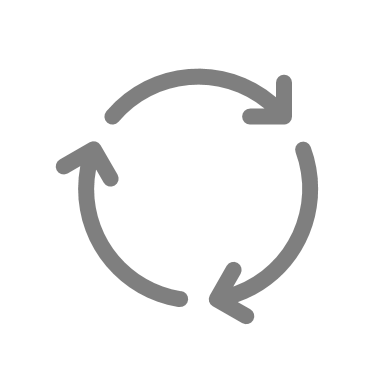 Monetary policy: Fight inflation but avoid derailing the recovery
Fiscal policy: 
Protect the recovery and the vulnerable through targeted support while safeguarding sustainability
Long-term growth and inclusion: Keep the course of reforms 
(private sector development, climate-related challenges)
The IMF as a Key Partner for the CAREC Region
Thank you